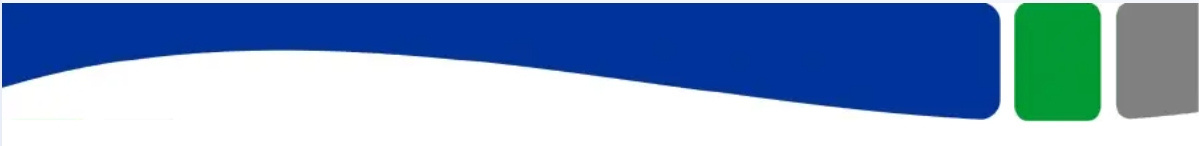 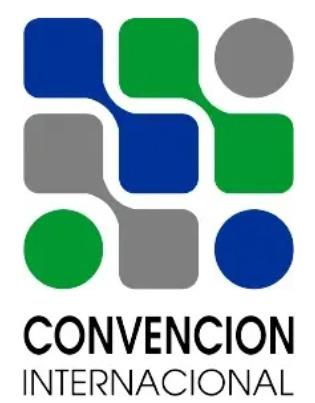 I Simposio Internacional “Desarrollo Humano, Equidad y Justicia Social”
2021
La enseñanza de la traducción en contextos universitarios. La competencia traductora.
UCLV
Autora: Lic. Yunet Mendez Caballero
1. INTRODUCCION (OBJETIVOS)
3. RESULTADOS Y DISCUSION
La traducción es una actividad muy antigua y podemos decir que prácticamente ha acompañado al hombre desde sus inicios. Hace varios años atrás la traducción en contextos académicos era utilizada para facilitar el aprendizaje lingüístico de los estudiantes, tenía un carácter subsidiario, ya que no se aspiraba a formar a traductores profesionales, sino a facilitar el desarrollo de la competencia comunicativa de los estudiantes, y por ello se denominó traducción pedagógica. La traducción en didáctica de lenguas y la traducción en la formación de traductores profesionales persiguen, no obstante, objetivos diversos y es por ello que tienen elementos diferenciadores claros
Con este trabajo se pretende hacer referencia a algunos de los conceptos sobre la competencia comunicativa, y posteriormente a algunos de los más conocidos modelos de la competencia traductora. Se mostrará, por tanto, qué se espera actualmente de los graduados de los estudios de traducción para que se puedan desempeñar como traductores competentes.
La competencia comunicativa es considerada una parte integrante de la competencia traductora, es por ello que presentamos algunas de sus definiciones: 
Chomsky (1965) diferenció entre competencia y actuación lingüística. Hymes (1971), por su parte, propone que la competencia comunicativa se ha de entender como un conjunto de habilidades y conocimientos que permiten que los hablantes de una comunidad lingüística puedan entenderse y que se compone de las siguientes subcompetencias: la gramatical, la psicolingüística, la sociocultural y la probabilística. Bachman (1995) en cambio, modifica el concepto y lo llama “habilidad lingüística comunicativa”. Otros autores que se han referido a la competencia comunicativa son Canale (1983), Savignon (1997), Finocchiaro (1977) y el Consejo de Europa (2001), entre otros. 
En la formación se traductores el objerivo principal es que los estudiantes adquieran y desarrollen la competencia traductora (CT). Una de sus definiciones nos la ofrece Bell (1991, p. 43, citado en Gambier, van Doorslaer 2010, p. 57): “Knowledge and skills the translator must possess in order to carry it (the translation process) out)”. Sin embargo, quizás uno de los modelos más conocidos es el que propone PACTE (2003) en el que se explica que la CT se compone de la subcompetencia bilingüe, la extralingüística, la instrumental, la de conocimientos acerca de la traducción, la estratégica, así como de componentes psicofisiológicos. Además plantea que la CT es un conocimiento experto y aunque incluye conocimientos declarativos, es básicamente un saber operativo.
Otros autores que se han referido a la CT son Nord (1992), Hurtado (1996a, 1996b), Pym (2003), Kelly (2005) y el EMT Competence Framework-2017, entre otros.
2. METODOLOGIA
4. CONCLUSIONES
Para lograr el objetivo de esta investigación se han utilizado varios métodos científicos. 
El analítico-referativo fue determinante para analizar críticamente la bibliografía acerca de la traducción, específicamente en la enseñanza de lenguas extranjeras y en la formación de traductores. El análisis histórico-lógico fue utilizado para estudiar los conceptos sobre la competencia comunicativa y la competencia traductora, y su evolución con el paso de los años. Asimismo se empleó el método de análisis-síntesis para  definir las bases teóricas que sustentan esta investigación e identificar los conceptos claves sobre el tema de este trabajo.
La traducción en contextos universitarios siempre ha tenido un espacio. Si bien inicialmente la traducción constituía un apoyo en la clase de lenguas extranjeras, posteriormente la enseñanza de la traducción pasó a adoptar otros matices y a tener su objetivo más allá de la adquisición de la competencia comunicativa para entonces buscar el desarrollo de la competencia traductora. 
Son varios los modelos que se han propuesto acerca de la competencia traductora, y aunque existen diferencias entre ellos, también existen coincidencias. Por ejemplo, al considerar la competencia traductora como un conocimiento experto y que va más allá de la competencia comunicativa. Además de eso, existe coincidencia al determinar que la competencia traductora se compone de subcompetencias que se interrelacionan y que aunque incluye conocimientos declarativos, es básicamente un saber operativo. 
Cómo desarrollar la competencia traductora en los estudiantes dependerá entonces del modelo que se escoja, así como de los contenidos que se impartan y la forma en que se diseñen las actividades de clase. Lo cierto es que cada vez más en el marcado laboral se necesita de traductores bien preparados y competentes, y las universidades tenemos la tarea entonces de guiar a nuestros estudiantes para que adquieran una sólida competencia traductora.
5. REFERENCIAS BIBLIOGRÁFICAS
Bachman, L. (1995). Habilidad lingüística comunicativa. En: M. Llobera, M. (coord.), 1995. Competencia comunicativa. Documentos básicos en la enseñanza de lenguas extranjeras. Madrid: Edelsa, 105-127.
Bell, R. (1991). Translation and translating. London: Longman. 
Canale, M.  (1983). From communicative competence to communicative language pedagogy. In: Richards, J.C. y R.W. Schmidt (Eds). Language and Communication. London: Longman.
Chomsky, N. (1965). Aspects of Theory of Syntax. Cambridge: I.I.T. Press.
Consejo De Europa. (2001). Marco común europeo de referencia para las lenguas: aprendizaje, enseñanza, evaluación. Madrid: Instituto Cervantes – Ministerio de Educación Cultura y Deporte, Anaya.
EMT-Competence Framework 2017 en:   https://ec.europa.eu/info/sites/info/files/emt_competence_fwk_2017_en_web.pdf 
Finocchiaro, M. (1977). Developing Communicative Competence. English Teaching Forum, 15(2), 2-7.
Gambier, Y y van Doorslaer, L. (2010). Handbook of translation studies. Volume 1.  Amsterdam: John Benjamins B.V.
Hurtado Albir, A. (1996a) . La cuestión del método traductor. Método, estrategia y técnica de traducción. Sendebar 1.
_______. (1996b). La enseñanza de la traducción directa 'general'. Objetivos de aprendizaje y metodología. En: A. Hurtado Albir (Ed). La enseñanza de la traducción. Col. Estudis sobre la traducció 3. Universitat Jaume I.
Hymes, D. (1971). Acerca de la competencia comunicativa. En: M. Llobera et al. (1995), Competencia comunicativa. Documentos básicos en la enseñanza de lenguas extranjeras. Madrid: Edelsa, pp. 27-47.
Kelly, D. (2005). A Handbook for Translator Trainers. Manchester: St Jerome.
Nord, C. (1992). Text analysis in translator training. In: Dollerup, C. y A. Loddegaard (Eds). Teaching Translation and Interpreting. Amsterdam y Philadelphia: John Benjamins.
Orozco, M. (2000). Instrumentos de medida de la adquisición de la competencia traductora: construcción y validación. Volumen I. Universidad Autónoma de Barcelona: Tesis doctoral
PACTE. (2001). La competencia traductora y su adquisición. Universitat Autònoma de Barcelona. Departament de Traducció i d’Interpretació. Quaderns. Revista de traducció 6, 2001.
_______. (2003). Building a translation competence model. In Triangulating translation: perspectives in process oriented research, Fabio Alves (ed), 43-46. Amsterdam y Philadelphia: John Benjamins.
_______. (2005). Investigating Translation Competence: Conceptual and Methodological Issues, en:  https://ddd.uab.cat/pub/artpub/2005/137444/meta_a2005v50n2p609.pdf
Pintado, L. (2012). Fundamentos de la traducción pedagógica: traducción, pedagogía y comunicación. Sendabar 23 (2012), 321-353.
Pym, A. (2003). Redefining translation competence in an electronic age: in defense of a minimalist approach. Meta 48 (4): 481-497. 
Savignon, S. (1997). Communicative Competence: Theory and Practice. 2da ed. New York: McGraw Hill.
AGRADECIMIENTOS Y CONTACTO
Agradezco al Comité Organizador del Evento por darme la oportunidad de participar.
Contacto: ymendez@flex.uh.cu
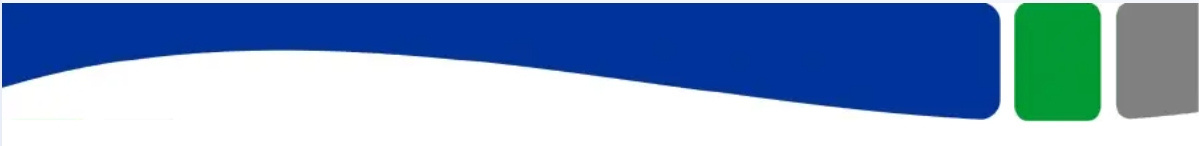